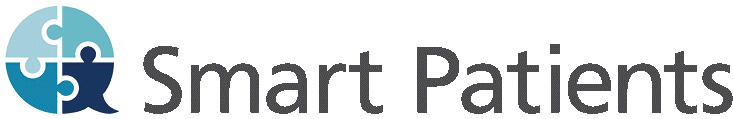 Podcast Pearls Individualizing Care for Patients With Triple-Negative Breast Cancer
Supported by an educational grant from Gilead Sciences, Inc.
About These Slides
Please feel free to use and share some or all of these slides in your noncommercial presentations to colleagues or patients
When using our slides, please retain the source attribution:

These slides may not be published, posted online, or used in commercial presentations without permission. Please contact permissions@clinicaloptions.com for details
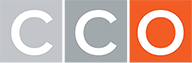 Slide credit: clinicaloptions.com
[Speaker Notes: Disclaimer: The materials published on the Clinical Care Options website reflect the views of the authors of the CCO material, not those of Clinical Care Options, LLC, the CME providers, or the companies providing educational grants. The materials may discuss uses and dosages for therapeutic products that have not been approved by the United States Food and Drug Administration. A qualified healthcare professional should be consulted before using any therapeutic product discussed. Readers should verify all information and data before treating patients or using any therapies described in these materials.]
Faculty
Mark Pegram, MDProfessor 
Medical Oncology
Stanford University
Palo Alto, California
Sara Tolaney, MD, MPHAssociate Professor of Medicine
Division of Breast Oncology
Harvard Medical School
Chief, Division of Breast Oncology
Breast Oncology Program
Dana-Farber Cancer Institute
Boston, Massachusetts
[Speaker Notes: This slide lists the faculty who were involved in the production of these slides.]
Faculty Disclosures
The faculty reported the following relevant financial relationships or relationships to products or devices they have with ineligible companies related to the content of this educational activity.
Mark Pegram, MD: consultant/advisor/speaker: AstraZeneca/Daiichi Sankyo, Gilead Sciences, Roche/Genentech.
Sara Tolaney, MD, MPH: consultant/advisor: 4D Pharma, AstraZeneca, ARC Therapeutics, Athenex, BeyondSpring, Blueprint Medicines, Bristol-Myers Squibb, Certara, Chugai Pharmaceuticals, CytomX, Daiichi Sankyo, Eisai, Ellipses Pharma, Genentech/Roche, Gilead Sciences, Infinity Therapeutics, Lilly, Menarini/Stemline, Merck, Mersana Therapeutics, Myovant, Novartis, Odonate, OncoSec Medical Incorporated, Pfizer, Reveal Genomics, Sanofi, Seattle Genetics, Umoja Biopharma, Zentalis, Zymeworks; steering committee: CytomX, Lilly, OncXerna; researcher (paid to institution): AstraZeneca, Bristol-Myers Squibb, Cyclacel, Eisai, Exelixis, Genentech/Roche, Gilead Sciences, Lilly, Merck, NanoString Technologies, Nektar, Novartis, Odonate, Pfizer, Sanofi, Seattle Genetics.
KEYNOTE-522: Pembrolizumab + Chemotherapy for Newly Diagnosed Early-Stage TNBC
Randomized, placebo-controlled phase III trial
Median f/u: 39.1 mo (range: 30.0-48.0); data cutoff: March 23, 2021
Neoadjuvant Phase
Adjuvant Phase
Stratified by nodal status (+/-), 
tumor size (T1/T2 vs T3/T4), carboplatin schedule (QW vs Q3W)
24 wk
27 wk
Pembrolizumab 200 mg Q3W +
Carboplatin*/Paclitaxel† (C1-4) +
Doxo‡/Epirubicin¶/Cyclophosphamide§ (C5-8)
(n = 784)
Surgery
Pembrolizumab 
200 mg Q3W (C1-9)
Patients aged ≥18 yr with newly diagnosed T1c N1-2 or T2-4 N0-2 TNBC; ECOG PS 0/1; tissue sample available for PD-L1 testing
(N = 1174)
2:1
Placebo Q3W +
Carboplatin*/Paclitaxel† (C1-4) +
Doxo‡/Epirubicin¶/Cyclophosphamide§ (C5-8)
(n = 390)
Surgery
Placebo
Q3W (C1-9)
Primary endpoints: pCR (ypT0/Tis ypN0) by local review, EFS by local review
Secondary endpoints: pCR (ypT0 ypN0 and ypT0/Tis), OS, EFS (PD-L1+), safety, QoL
Exploratory endpoints: RCB, pCR by subgroups, EFS by pCR
*AUC 5 Q3W or AUC 1.5 Q1W.
†80 mg/m2 Q1W.
‡60 mg/m2 Q3W.
¶90 mg/m2 Q3W.
§600 mg/m2 Q3W.
Pusztai. ASCO 2022. Abstr 503. Schmid. NEJM. 2022;386:556.
[Speaker Notes: AUC, area under the curve; C, cycle; Doxo, doxorubicin; ECOG, Eastern Cooperative Oncology Group; EFS, event-free survival; f/u, follow-up; OS, overall survival; pCR, pathologic complete response; PS, performance status; QoL, quality of life; RCB, residual cancer burden; TNBC, triple-negative breast cancer.]
KEYNOTE-522: PD-L1 Did Not Predict Benefit From Pembrolizumab
pCR in ITT Population(ypT0/Tis ypN0)
pCR by PD-L1 Status
Pembro + CTPlacebo + CT
100
100
∆ 13.6 (5.4 to 21.8)P = .00055
∆ 14.2 (5.3 to 23.1)
∆ 18.3 (-3.3 to 36.8)
80
80
68.9%
64.8%
54.9%
51.2%
45.3%
60
60
30.3%
pCR, % (95% CI)
pCR, % (95% CI)
40
40
20
20
260/401
103/201
90/164
10/33
230/334
29/64
0
0
ypT0/Tis ypN0
PD-L1 Positive
PD-L1 Negative
Dent. ESMO Asia 2020. Abstr 10. Schmid. NEJM. 2020;382:810.
[Speaker Notes: CT, chemotherapy; ITT, intention-to-treat; pCR, pathologic complete response; Pembro, pembrolizumab.]
KEYNOTE-355: Pembrolizumab + Chemotherapy for Newly Diagnosed Metastatic TNBC
Randomized, double-blind, multicenter phase III trial
*Investigator’s choice of chemotherapy
Nab-paclitaxel 100 mg/m2 IV on Days 1, 8, 15 of 28-day cycle
Paclitaxel 90 mg/m2 IV on Days 1, 8, 15 of 28-day cycle
Gem 1000 mg/m2 + Carbo AUC 2 on Days 1, 8 of 21-day cycle
Stratified by chemotherapy (taxane vs gem/carbo); PD-L1 tumor expression (CPS ≥1 vs <1); previous tx with same class of chemotherapy for EBC (yes vs no)
Adult patients with previously untreated locally recurrent inoperable or metastatic TNBC; completed curative intent treatment ≥6 mo before first recurrence; ECOG PS 0/1
(N = 847)
Pembrolizumab 200 mg IV Q3W +
Chemotherapy*
(n = 566)
Until progression, toxicity, or completion of 35 cycles of pembrolizumab/placebo
Placebo + Chemotherapy*
(n = 281)
Primary endpoints: PFS and OS (PD-L1 CPS ≥10, PD-L1 CPS ≥1, and ITT)
PFS benefit reported in interim analysis; current analysis evaluated OS outcomes
Secondary endpoints: ORR, DoR, DCR, safety in full treated population
Median follow-up: 44.0 mo (pembrolizumab + CT), 44.4 mo (CT)
Cortes. NEJM. 2022;387:217.
[Speaker Notes: AUC, area under the curve; Carbo, carboplatin; CPS, combined positive score; CT, chemotherapy; DCR, disease-control rate; DoR, duration of response; EBC, early breast cancer; ECOG, Eastern Cooperative Oncology Group; Gem, gemcitabine; ITT, intention-to-treat; ORR, overall response rate; OS, overall survival; PFS, progression-free survival; PS, performance status; TNBC, triple-negative breast cancer; tx, treatment.]
KEYNOTE-355: Primary Endpoints (OS and PFS)
Baseline PD-L1 expression in archival or newly obtained formalin-fixed tumor samples assessed at central laboratory with use of PD-L1 IHC 22C3 pharmDx assay
Cortes. NEJM. 2022;387:217.
[Speaker Notes: CPS, combined positive score; CT, chemotherapy; IHC, immunohistochemistry; ITT, intention-to-treat; OS, overall survival; Pembro, pembrolizumab; PFS, progression-free survival.]
ASCENT Subgroup Analyses: Sacituzumab Govitecan vs Single-Agent Chemotherapy for Metastatic TNBC
International, randomized, open-label phase III trial
21-day cycles
Stratified by geography (North America vs rest of world), 
number of prior CT (2-3 vs >3), brain mets (yes vs no)
Sacituzumab Govitecan 10 mg/kg IV on Days 1, 8
(n = 267)
Primary endpoint: PFS by BICR in patients without brain mets
Secondary endpoints: investigator-assessed PFS, OS, ORR, DoR, TTR, safety
Patients with mTNBC and ≥2 prior CT (no upper limit; could include PD within 12 mo of [neo]adjuvant tx); prior taxane; RECIST v1.1 measurable disease; permitted brain mets if stable ≥4 wk before tx; ECOG PS 0/1
(N = 529)
Physician’s Choice of Single-Agent CT*
(n = 262)
*Capecitabine, eribulin, gemcitabine, or vinorelbine.
Trial halted early based on efficacy per unanimous recommendation of DSMC
Bardia. NEJM. 2021;384:1529. Bardia. ASCO 2022. Abstr 1071.
[Speaker Notes: BICR, blinded independent central review; CT, chemotherapy; DoR, duration of response; DSMC, data safety monitoring committee; ECOG, Eastern Cooperative Oncology Group; mets, metastases; ORR, overall response rate; OS, overall survival; PD, progressive disease; PFS, progression-free survival; PS, performance status; RECIST, Response Evaluation Criteria in Solid Tumors; TNBC, triple-negative breast cancer; TTR, time to response; tx, treatment.]
ASCENT: PFS and OS Among Patients Without Brain Metastases
HR for PD or death: 0.48 (95% CI: 0.38-0.59; P <.001)
HR for PD or death: 0.41 (95% CI: 0.32-0.52; P <.001)
100
100
Sacituzumab govitecanChemotherapy
80
80
Sacituzumab govitecanChemotherapy
60
60
PFS (%)
40
40
20
20
0
0
24
0
3
6
9
12
15
18
21
27
0
3
6
9
12
15
18
21
24
Mo
Mo
Bardia. ASCO 2022. Abstr 1071.
[Speaker Notes: OS, overall survival; PD, progressive disease; PFS, progression-free survival.]
DESTINY-Breast04: Phase III Study of T-DXd vs CT for HER2-Low MBC
Multicenter, randomized, open-label, active-controlled phase III trial





Primary endpoint: PFS in HR+ patient population (by BICR)
Key secondary endpoints: PFS (all patients), OS in HR+ and in all patients, PFS by investigator, ORR, DoR, efficacy in HR- patient population
Stratified by HER2-low status (IHC1+ vs IHC2+ and ISH-), no. of prior lines of CT for metastatic disease (1 vs 2), HR status (HR+ [with vs without previous CDK4/6 inhibitor] vs HR-)
T-DXd 5.4 mg/kg Q3W
(n = 373)
Patients with HER2-low (IHC1+ or IHC2+/ISH-) unresectable or metastatic BC; 1-2 lines of CT in metastatic setting or recurrence ≤6 mo after adjuvant CT; ≥1 ET if HR+; treated, stable brain metastases eligible
(N = 557)
2:1
CT*
(n = 184)
*Treatment of physician’s choice: capecitabine, eribulin, gemcitabine, paclitaxel, or nab-paclitaxel.
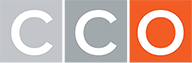 Slide credit: clinicaloptions.com
Modi. ASCO 2022. LBA3. Modi. NEJM. 2022;387:9.
[Speaker Notes: BICR, blinded independent central review; BC, breast cancer; CT, chemotherapy; DoR, duration of response; ET, endocrine therapy; HR, hormone receptor; IHC, immunohistochemistry; ISH, in situ hybridization; MBC, metastatic breast cancer; ORR, overall response rate; OS, overall survival; PFS, progression-free survival; T-DXd, trastuzumab deruxtecan.]
DESTINY-Breast04: Exploratory Analysis of PFS and OS in Hormone Receptor–Negative Patients
PFS
OS
100
100
80
80
60
60
PFS (%)
OS (%)
40
40
20
20
Modi. NEJM. 2022;387:9.
0
0
0
0
1
1
2
2
3
3
4
4
5
5
6
6
7
7
8
8
9
9
10
10
11
11
12
12
13
13
14
14
15
15
16
16
17
17
18
18
19
19
20
20
21
21
22
22
23
23
24
24
25
25
26
26
27
27
28
28
Mo
Mo
Patients at Risk, n
Patients at Risk, n
T-DXd
T-DXd
40
40
39
39
33
38
29
37
28
36
25
34
21
34
20
32
19
31
18
30
13
28
13
27
11
26
11
26
10
23
8
23
7
19
5
14
5
13
4
9
4
9
4
8
2
4
7
2
3
7
2
1
6
0
0
6
5
4
4
18
18
14
CT
CT
17
17
11
16
7
14
6
4
14
3
3
3
11
2
10
2
8
2
8
2
8
2
7
2
6
1
6
1
5
1
5
1
5
1
5
1
3
0
3
[Speaker Notes: CT, chemotherapy; mOS median overall survival; mPFS, median progression-free survival; NE, not estimable; OS, overall survival; PFS, progression-free survival; T-DXd, trastuzumab deruxtecan.]
Efficacy of PARP Inhibitors in Subset of Patients With Advanced TNBC and gBRCA Mutations
It is crucial to obtain germline testing results on all patients with metastatic breast cancer to see if they could be candidates for PARP inhibitor therapy
1. Robson. NEJM. 2017;377:523. 2. Robson. Ann Oncol. 2019;30:558.
3. Litton. NEJM. 2018;379:753. 4. Dieras. Lancet Oncol. 2020;21:1269.
[Speaker Notes: Carbo, carboplatin; NR, not reported; ORR, overall response rate; OS, overall survival; Pac, paclitaxel; PFS, progression-free survival; TNBC, triple-negative breast cancer; TPC, treatment of physician’s choice.]
Go Online for More CCO Coverage of TNBC!
CME/CE/CPE-certified on-demand webcast of live symposium
Downloadable slides from the live webinar
Podcast from the live webinar
Expert commentaries on individualizing care for patients with recurrent TNBC
clinicaloptions.com/oncology
[Speaker Notes: TNBC, triple-negative breast cancer.]